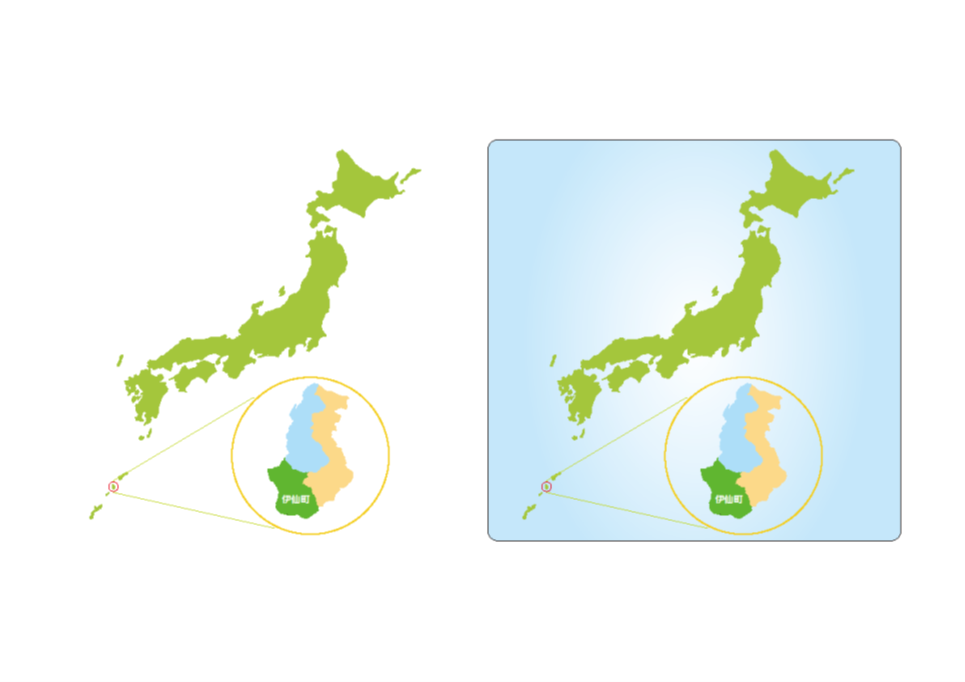 お試しサテライトオフィス事業長寿と子宝のまちでサテライトオフィス事業概要
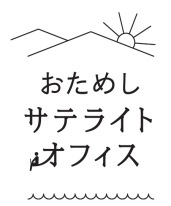 地図（都道府県ベース）を貼付してください。
面積（H27国調）
人口（H27国調）
提案団体名
６，３６２人
６２．７km2
伊仙町
事業のポイント
伊仙町において重点分野である「健康・医療関連」、「IT関連」分野の企業等を中心に誘致し、実際に利用してもらうことにより離島におけるリゾート型サテライトオフィスならではの強み・弱みを把握し、本格的誘致に必要なオフィスニーズや首都圏企業等の要望を調査する。
　また、 参加企業等の要望や伊仙町側からの要請による地域住民との積極的交流を図る。
○本事業で実施する取組の概要
○事業の実施体制
１．「お試し勤務」の受け入れ
　　・お試しサテライトオフィス環境構築
　　　　喜念集落の喜念浜コテージをオフィス兼宿泊施設として使用
　　・お試し勤務企業の選定
　　　　・総務省マッチング調査などを活用し、誘致する企業等を選定
　　　　・７月２０日企業誘致セミナー実施（２１社　２６人集客）
　　・お試しサテライトオフィスモデル事業実施
　　　　①お試し勤務型・・・1企業につき4日以上7日以内にて実施
　　　　②ツアー型・・・滞在が難しい経営者など向け視察ツアー実施

２．企業ニーズ調査
　　・お試し勤務利用企業へのアンケート調査実施
　　・お試し勤務実施前、実施後に各企業を個別訪問し聞き取り
　　・伊仙町訪問時の懇親会、交流会において意見交換
３．地域との交流の場の設置
　　・地域イベント、キャリア教育（伊仙寺子屋）への参加
　　・事前要望の沿った伊仙町事業者等との意見交換
　　・お試し勤務実施企業交流会の実施（約２０社５０名参加）
◎今事業の実施体制及び誘致戦略策定体制
　　基本的な考え方や計画、調整は行政で行い、実施は 民間を活用
伊　仙　町
①事業実施方針策定　②プロジェクト統括
③再委託事業者との連携　④誘致戦略策定など
未来創生課
再委託
①未来創生課業務支援
②首都圏企業個別訪問
③アンケート実施まとめ
(株)南西テレワークセンター
連携
メディカルビレッジ学会
①伊仙町メディカルビレッ
　  ジ構想推進
②健康・医療関連分野の
     助言
連携
保健福祉課
①健康・医療関連企業等へのレク・意見交換　②未来創生課サポート
事業の目的・実施方針
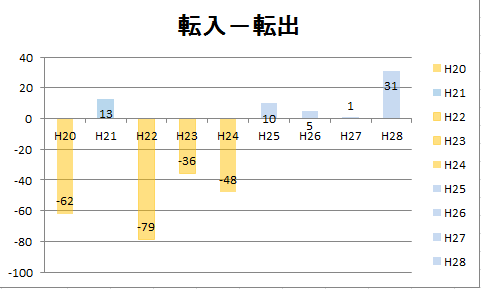 【本事業の目的】
　　●「長寿・子宝」で名を知られる伊仙町では「生涯活躍のま
　　　ちづくり」の推進で、U・Iターン者が増加してきており、その
　　　受け皿としての雇用創出は喫緊の課題。
　　●今事業を通じて、首都圏企業に伊仙町でのお試し業務を
　　　行ってもらい、豊かな自然環境、人間味あふれる多世代
　　　交流等を体感してもらう。その上で、各企業独自のニーズ
　　　を深屈、また新規事業の可能性を探り、誘致につなげる。
　　●サテライトオフィスを誘致し、各企業の既存事業の展開や、徳之島の
　　　人材を含めた地域資源を活用した新規産業を創出することにより、地域雇用の拡大につなげる。
　　●企業側には、都会で働き続けることで受けうるストレスにより、様々な心身的不調を抱える従業員が、
　　　一定期間本地域で業務を行うことで、リフレッシュし活力を得ることを期待する。

　【事業の実施方針】
　　①　「健康・医療関連」、「ＩT関連」企業を優先。　　②　首都圏に本拠のある企業を積極的に誘致。
　　③　事前アンケートなどで伊仙町でのお試し勤務に対する志望度が高く、熱意のある企業を優先。
　　④　これまで伊仙町と既につながりのある企業にも幅広くアナウンスし、事業展開を進める。
　　⑤　最短4日以上最長1週間程度以内とする。（経営者向け1泊～2泊のツアーも必要に応じ実施）
　　⑥　地元との交流を促進する。　⑦　業務スペースは既存の施設を利用し、環境構築する。
　　⑧　町にワンストップ対応窓口を設置し、業務環境や生活環境のサポートを行う。
　　⑨　業務実施後アンケートにおいて、伊仙町の強みや弱み、誘致に向けての課題などを明確化する。
　　⑩　以上を踏まえて、誘致戦略を策定する。
伊仙町転入転出者推移グラフ
お試し勤務地一覧
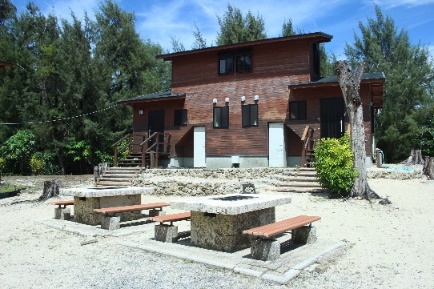 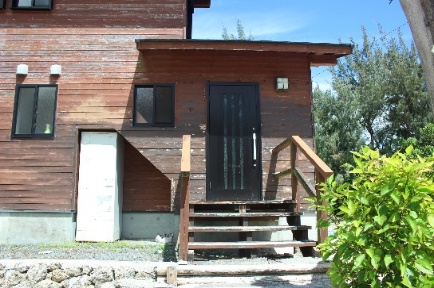 コテージ入口
コテージ外観
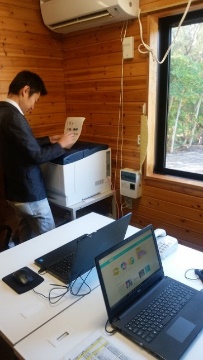 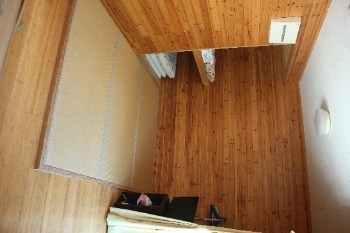 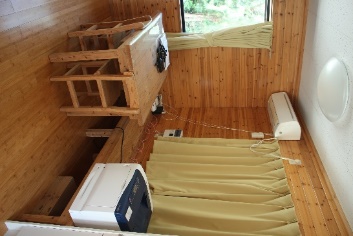 レストスペース
作業スペース
作業風景
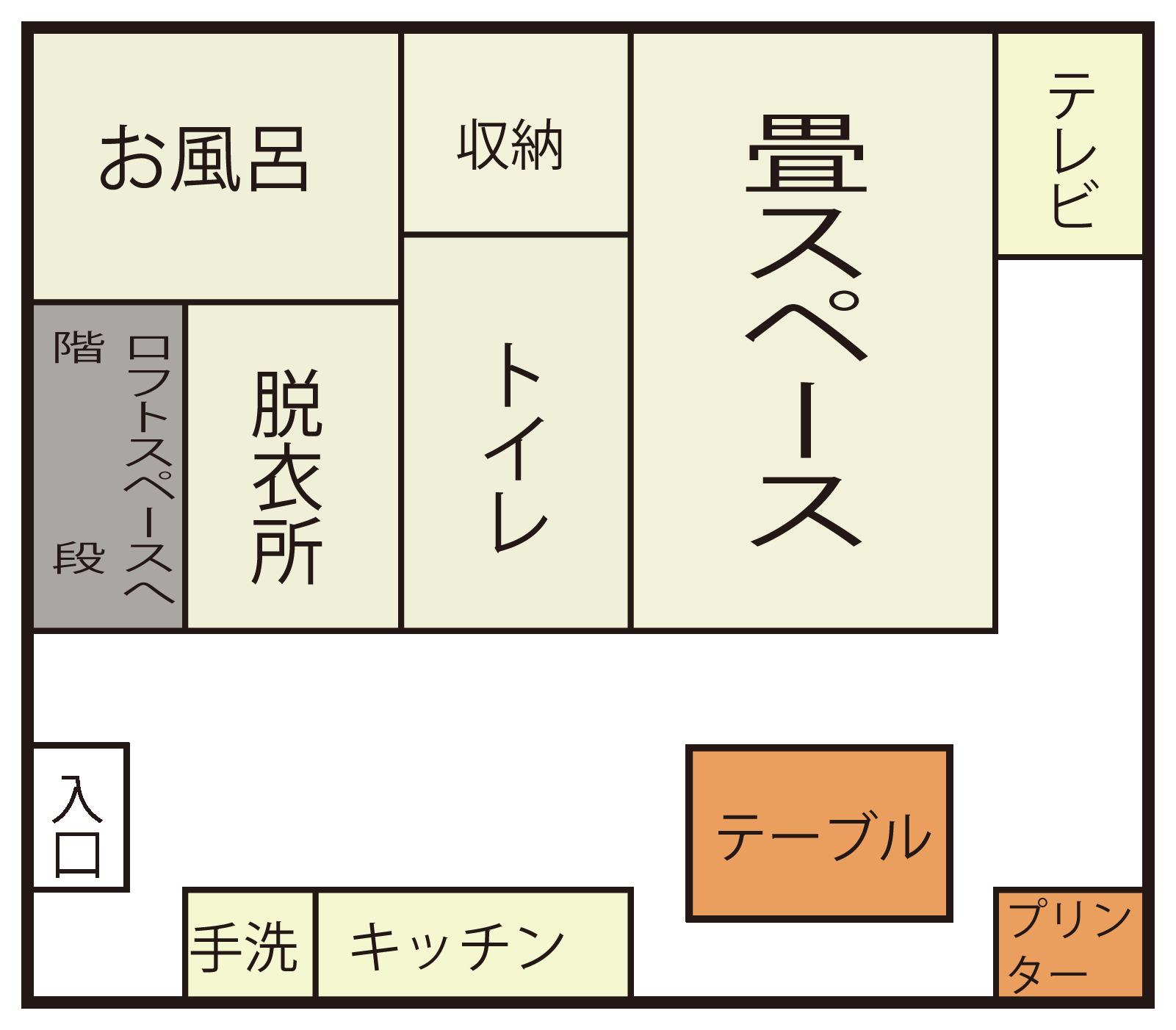 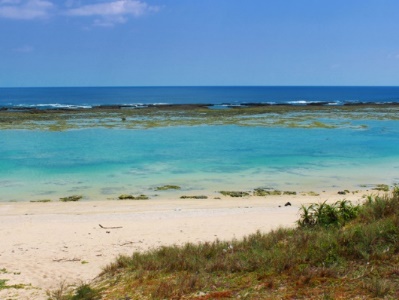 内部レイアウト
徒歩30秒に喜念浜海岸
お試し勤務の誘引のための取組内容
①　総務省実施のマッチング調査結果等を活用し誘引

　　　・4月24日サテライトオフィス交流セミナーにおいて、伊仙町ブースへコンタクトした企業
　　　・総務省実施のマッチング調査において伊仙町を希望した企業

　　②　丸の内プラチナ大学（＊1）及び中野産業推進振興機構（＊2）会員の中から伊仙町
　　　　 視察経験のある企業を中心に案内
　　　＊1　一般社団法人エコッツエリア協会主催の社会人向けキャリア講座。全受講生45人中、15人が講座の一環　　　　
　　　　　　　としてＨ28年に伊仙町を視察訪問。
　　　　＊2　中野区内のＩＣＴ関連におけるコンテンツ産業の振興及び集積を推進する為の機構。

　　③　伊仙町とこれまでにコンタクト済み、及び郷友会関係企業に案内

　　④　再委託事業者独自のネットワークによる誘引
お試し勤務等の実績
①　お試しサテライトオフィス
　　　　参加企業数　　　　　：　18件
　　　　参加業種   　　　　　  ：  IT関連　12件、製造販売関連　2件、地域開発関連　1件
             　　　　　　　　　　　　　  不動産関連　1件、医療介護関連　1件、旅行関連　1件
         　主な参加企業 　　 　 ： ヤフー株式会社、株式会社阪急交通社、Apaman株式会社
　　　　　　　　　　　　　　　　　　ソーバル株式会社、株式会社ニュースサービスセンター他

②　サテライト視察ツアー
　　　　参加企業等の数　　：　4件
　　　　参加業種　　　　　　  ： IT関連　1件、地域開発関連　1件、 不動産関連　1件
　　　　　　　　　　　　　　　　　　医療介護関連　1件
　　　　主な参加企業 等  　 ： メディカルビレッジ学会、一般社団法人ＩＴＣＴＯ等
その他本事業で実施した取組内容
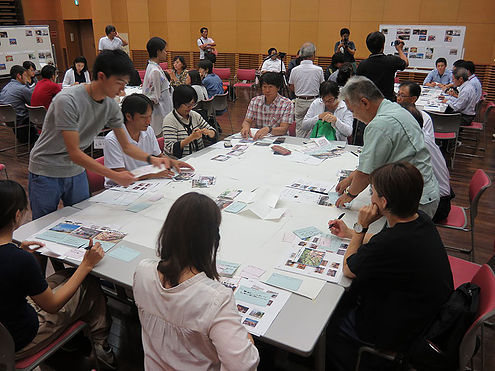 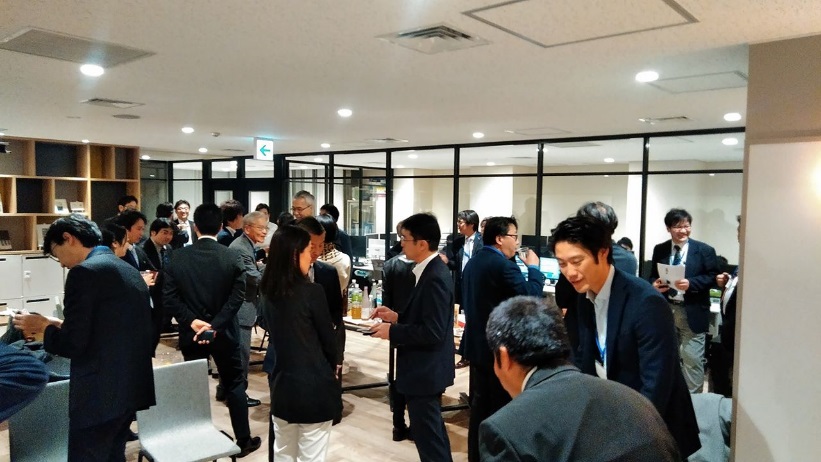 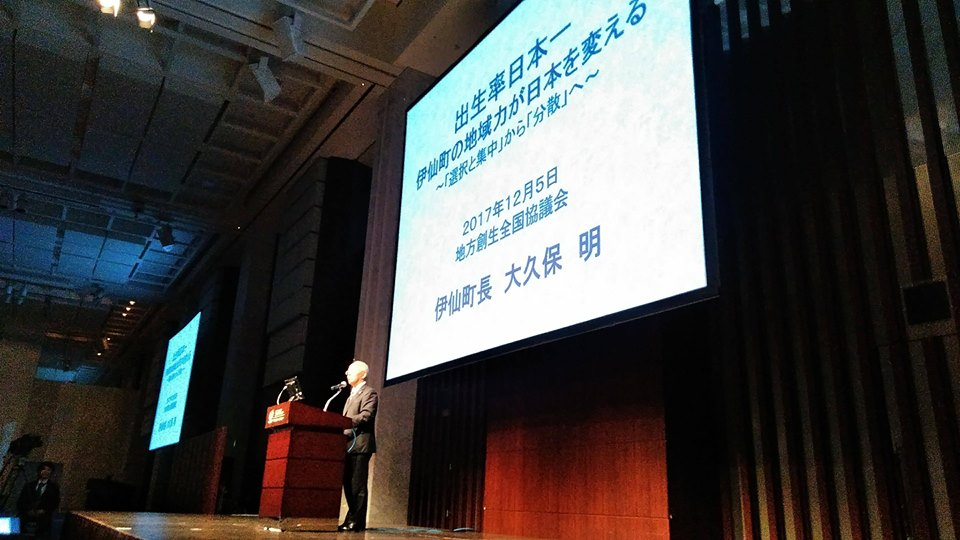 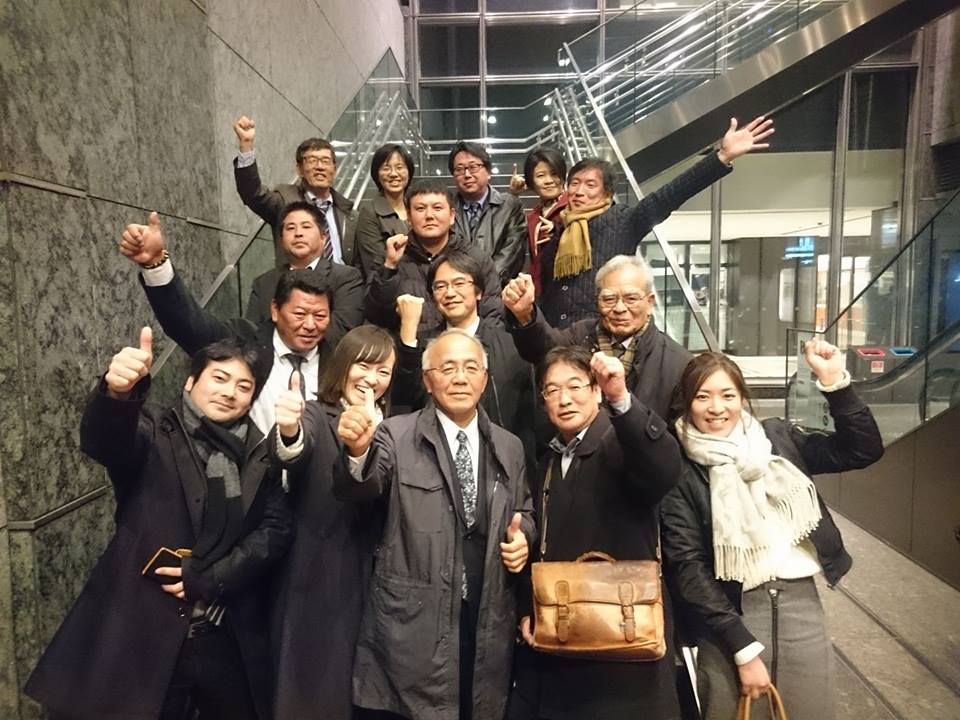 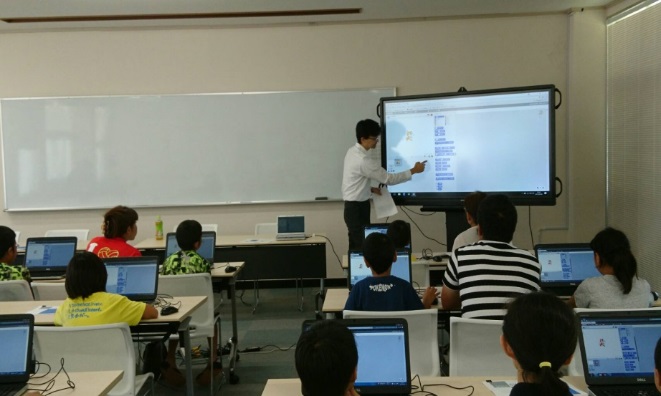 成果概要
【成果指標とその達成状況】
　◎　成果指標　　　　
         ①　事業案内セミナー（1回10社以上） 　               2回　　②　お試し勤務企業等　　　　　　　　　　　　　　　 　  　　   4社　　　　　　　　　　　　　　　　　　　　
         ③　正式進出企業　　　　　　　　　　 　　                  2社　　④　連携アドバイザー  （誘致のための助言、協力者）   3名　　 　　　   　　　　　　　　　　　　　　
         ⑤　企業ニーズの具体化と戦略策定への反映
 　◎　成果指標の達成状況









　【サテライトオフィス開設決定企業と具体的な検討に入った企業】 
　　◎　サテライトオフィスの開設に向けて具体的な検討に入った企業
　　　　①　ぜひ開設を検討したい・・・5件　（各企業の伊仙町における実施希望業務）
           　  不動産関連　2件（コワーキングスペース運営事業）　　　製造販売関連　1件（地域資源を利用した特産品開発）　
　　　　　  ＩＴ関連　　　　1件（伊仙町の広報活動、徳之島観光ＰＲ業務）　医療看護関連　1件（助産院、ママケア事業）
　　　　 ②　前向きに検討したい　    ・・9件
　　　　　  ＩＴ関連　6件　　　　地域開発関連　1件　　　　製造販売関連　1件　　　　　医療介護関連　1件
成果の総括と今後の方針（アンケート結果）
成果の総括と今後の方針